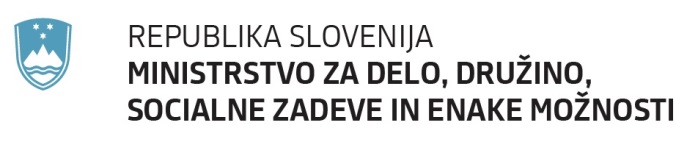 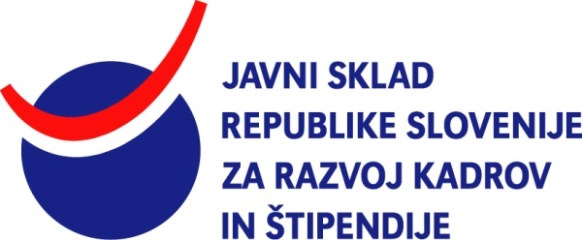 Srečanje svetovalnih delavcev
Irena Kuntarič Hribar, MDDSZ
Darinka Trček, JSRSRKŠ
Ljubljana, februar 2016
O štipendijah
Pregled vsebine
Štipendije za dijake in študente pri skladu:
Zoisove štipendije,
Štipendije za deficitarne poklice,
štipendije Ad futura za mednarodno mobilnost,
štipendije za Slovence v zamejstvu in po svetu.

Druge štipendije:
državne štipendije,
kadrovske štipendije,
občinske in regionalne štipendije,
štipendije iz  različnih zasebnih virov (fundacije in druge ustanove).
O štipendijah
Zoisove štipendije po ZŠtip
Po ZŠtip – samo nadaljnje prejemanje do konca trenutnega izobraževanja, ob prehodu na višjo stopnjo po ZŠtip-1

Rok prijave je začetek septembra, natančno določen s pozivom (se objavi junija vsako leto)

Štipendija:  osnovna štipendija + dodatki

Pogoji:
napredovanje v višji letnik istega programa
ali povprečna ocena vsaj 4,10 ali več ali 1 ustrezen izjemni dosežek
poleg Zoisove sme prejemati še kadrovsko štipendijo, drugih štipendij pa ne
[Speaker Notes: POGOJI:
ob prvem vpisu v SŠ program niso starejši od 18 let
državljanstvo RS
status dijaka ali udeleženca izobraževanja odraslih (pomeni tudi, da niso zaposleni, samozaposleni ali vpisani v evidenco brezposelnih oseb)
hkrati ne prejemajo druge štipendije ali drugih prejemkov za izobraževanje, razen kadrovske, ki jo smejo prejemati

IZJEMNI DOSEŽKI: Podrobneje so urejeni v pravilniku. V primeru uveljavljanja uvrstitve na državnem tekmovanju mora biti podlaga za udeležbo predhodna uvrstitev na nižji ravni (šolsko, občinsko, regionalno). Dosežke je možno uveljavljati le enkrat, vendar za zadnji dve šolski leti.

POTRDILA O VPISU: V veliko pomoč je, če dijaki prejmejo potrdila o vpisu v višji letnik že ob zaključku letnika spomladi skupaj s potrdilom o uspehu

VIŠINA ŠTIPENDIJE:
Osnovna štipendija: 66,05 € (v primeru šolanja v tujini pa 132,10 €)
Dodatki:
za vrsto in področje izobraževanja (30,31 €)
za učni uspeh (20,56 € za povprečno oceno do 4,5 in 37,90 € za povprečno oceno 4,5 ali več); ne pripada v 1. letniku
za izobraževanje zunaj stalnega prebivališča za bivanje (85,53 €)
za štipendiste s posebnimi potrebami (50,89 €)

Opozorilo: dodatek na dohodek se od 2012/2013 dalje ne dodeljuje več, ukinjen je bil tudi dodatek za prevoz, ki ga je nadomestila subvencionirana vozovnica.

Dodatek za bivanje: nastanitev najkasneje s 1.9. IN prijava začasnega prebivališča skladno z zakonom o prijavi prebivanja (v 3 dneh od namestitve). Tako pogoje za štipendijo kot dodatke mora namreč vlagatelj izpolnjevati od začetka šolskega leta!]
O štipendijah
Zoisove štipendije po ZŠtip-1
Nadaljnje prejemanje v višjem letniku:
NI POZIVA! Štipendist mora sam pravočasno vložiti vlogo.

Dodelitev štipendije:
Ob prehodu med stopnjami ponovno kandidiranje z vsemi vlagatelji
[Speaker Notes: POGOJI:
ob prvem vpisu v SŠ program niso starejši od 22 let
državljanstvo RS, državljanstvo EU s 5 letnim prebivanjem, EU migranti in obmejni delavci (in družinski člani), tretje države s statusom rezidenta za daljši čas
status dijaka ali udeleženca izobraževanja odraslih (pomeni tudi, da niso zaposleni, samozaposleni ali vpisani v evidenco brezposelnih oseb)
hkrati ne prejemajo državne štipendije

USPEH za OŠ: ocene vseh predmetov v 9. razredu OŠ oz. vse ocene vseh predmetov predhodnega letnika SŠ

KONCEPT: ni potreben

IZJEMNI DOSEŽKI: Podrobneje so urejeni v pravilniku. V primeru uveljavljanja uvrstitve na državnem tekmovanju mora biti podlaga za udeležbo predhodna uvrstitev na nižji ravni (šolsko, občinsko, regionalno). Dosežke je možno uveljavljati le enkrat, vendar za zadnji dve šolski leti ob prehodu med stopnjami, sicer pa dosežke na isti stopnji.

RANGIRANJE (razvrščanje):
samo pri novih vlagateljih
morajo izpolnjevati vse pogoje in imeti popolno vlogo

Izberejo se višje uvrščeni po točkah za izjemne dosežke glede na razpoložljiva sredstva za posamezno skupino. Višino sredstev za posamezno skupino določi MDDSZ. 

VIŠINA ŠTIPENDIJE:
Osnovna štipendija: 120€ (v primeru šolanja v tujini pa 240€)
Dodatki:
za bivanje (80 €)
za štipendiste s posebnimi potrebami (50 €)

Dodatek za bivanje: nastanitev najkasneje s 1.9. IN prijava začasnega prebivališča skladno z zakonom o prijavi prebivanja (v 3 dneh od namestitve) in ustrezna oddaljenost in ustrezna najemnina. Tako pogoje za štipendijo kot dodatke mora namreč vlagatelj izpolnjevati od začetka šolskega leta!]
O štipendijah
Zoisove štipendije
Prejemanje: eno leto za posamezen letnik na istem programu, v zadnjem letniku SŠ se za julij in avgust štipendija ne izplačuje
Izplačevanje: do 15. dne za pretekli mesec

Maturitetni/poklicni tečaj: štipendiranje le v primeru, da gre za višjo izobrazbo od že dosežene; opraviti mora vse obveznosti vključno z maturo

Pogoji za nadaljnje prejemanje v višjem letniku: 
zaključen pretekli letnik in vpis v višji letnik,
ali ustrezen dosežek ali ustrezen uspeh,
oddana vloga z dokazili (na poziv ali samostojno)
Zoisi@sklad-kadri.si
O štipendijah
Državne štipendije
Prijava: kadarkoli tekom leta pri pristojnem CSD

Upravičenost: od 1. dne naslednjega meseca od prijave

Višina štipendije: od 70 do 190 € mesečno (mladoletni pol manj) + dodatki
[Speaker Notes: Dijak lahko vloži vlogo na svoj 18. rojstni dan ali kasneje!

Vloga se vloži pri pristojnem Centru za socialno delo (CSD)

Če želi dijak prejemati državno štipendijo od 1.9. dalje, mora vlogo za nadaljnje prejemanje vložiti najkasneje do 31.8.!

POMEMBNO: Če se državni štipendiji odpovedo, je ne morejo več pridobiti na isti ravni oziroma stopnji!!

Od 1.1.2016 obstaja možnost odpovedi državni štipendiji od začetka tekočega šolskega leta (možnost vložitve vloge za državno in Zoisovo štipendijo hkrati).

Dohodkovni razredi:
razred - do 30% - 190 €
razred – nad 30% do 36% - 160 €
razred – nad 36% do 42% - 130 €
razred – nad 42% do 53% - 100 €
razred – nad 53% do 64% - 70 €
Zadnji razred se uporablja le delno]
O štipendijah
Štipendije za deficitarne poklice
Prijava: na javni razpis, objavljen na spletni strani sklada

Upravičenost: od šolskega leta dodelitve do zaključka izobraževanja

Višina štipendije: 100 EUR mesečno
O štipendijah
Kadrovske štipendije
Razpisujejo jih delodajalci:
v povprečju med višjimi štipendijami
možnost praks in drugih oblik povezovanja teorije s prakso
zaposlitev po zaključenem izobraževanju.

Sklad objavlja potrebe delodajalcev na svoji spletni strani http://www.sklad-kadri.si/si/izmenjevalnica/
Smiselno je preveriti tudi arhiv objav iz preteklih let!

Sklad delodajalcem sofinancira kadrovske štipendije.
[Speaker Notes: Arhiv v izmenjevalnici:
Ponovno obvezna prijava
delodajalca lahko dijak kontaktira tudi, če ta nima razpisanih štipendij in preveri, ali ta možnost obstaja (proaktivnost lahko velikokrat prinese uspeh)]
O štipendijah
Programi Ad futura za mednarodno mobilnost
Štipendije Ad futura za:
izobraževanje (študij v tujini, tehniški dijaki)
študijske obiske v tujini
udeležbo na tekmovanjih


Svetovalni center:
informiranje, projekti, promocije, knjižnica
sodelovanje s šolami
Svetovalni center
Štipendije Ad futura za mednarodno mobilnost
Kaj nudimo dijakom:
spletne strani z informacijami o izobraževanju in štipendijah
spletni klub s tedenskimi e-novicami
predstavitve in svetovanje glede izobraževanja v tujini
pooblaščen EducationUSA center

Možnosti sodelovanja s šolami:
informiranje za svetovalce v regijah (tujina, štipendije…)
predstavitve za dijake (za več šol)
tudi šolski svetovalci se lahko brezplačno včlanite v klub
[Speaker Notes: V okviru svetovalnice so na voljo:
knjižnica centra, v kateri boste našli, knjige, tiskovine in promocijske materiale o študijskih programih in institucijah, seznam literature v knjižnici pa si lahko ogledate tudi na naši spletni strani,
računalnik, na katerem lahko sami ali s pomočjo svetovalca izpolnite prijavo na razpise javnega sklada ali po internetu pobrskate za informacijami o izobraževanju v tujini,
svetovalci, ki lahko odgovorijo na vaša vprašanja, na svetovanje pa se lahko prijavite tudi preko spletne strani,
predstavitve in delavnice o študiju v tujini, prijavi na tuje institucije, o različnih izpitih, pa tudi o skladovih razpisih - z članstvom v klubu boste o teh aktivnostih obveščeni po e-pošti s tedenskimi e-novicami,
in drugo...

Informacijski center je odprt vsak delovni dan med 9. in 12. uro, ob sredah tudi med 14. in 16. uro.]
Vprašanja?
Javni sklad Republike Slovenije 
za razvoj kadrov in štipendije
Dunajska 22, Ljubljana, Tel.: 01 / 434 10 80
www.sklad-kadri.si
info@sklad-kadri.si